ПУТЕШЕСТВИЕ ПО СОЛНЕЧНОЙ СИСТЕМЕ
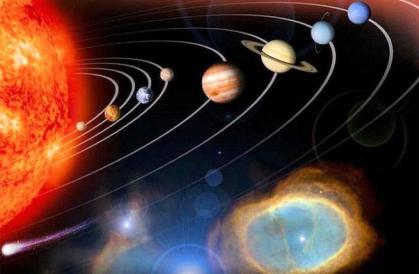 Цель:
Объяснить , что представляет собой Солнечная система;
Ввести  понятие «планета»;
Обогащать  и активизировать словарь: планета, Солнце, Меркурий, Венера, Земля, Юпитер, Марс, Сатурн, Уран, Нептун, Плутон, Луна, Солнечная система.
В Солнечной системе девять планет. Большинство их астрономы назвали в честь греческих или римских богов.
Меркурий – самая  близкая к Солнцу планета. Названа в честь крылатого бога – Меркурия. Ее поверхность каменистая и пустынная, на планете нет ни воды, ни воздуха.
Меркурий - ближайшая к Солнцу 
планета. 
Жара нестерпима! 
Изжарит в котлету! Повернута к Солнцу 
одной стороной, 
С другой - страшный холод 
и мертвый покой. 
В честь бога торговли 
имеет названье, 
Да нет атмосферы – 
вот наказанье! 
Поверхность избили метеориты, И жизни там нет – 
все были убиты!
ВЕНЕРА – ВТОРАЯ ОТ СОЛНЦА ПЛАНЕТА. НАЗВАНА В ЧЕСТЬ БОГИНИ ЛЮБВИ И КРАСОТЫ — ВЕНЕРЫ. ПОКРЫТА ВЕНЕРА ТОЛСТЫМИ СЛОЯМИ ОБЛАКОВ, КОТОРЫЕ СКРЫВАЮТ ПОВЕРХНОСТЬ ПЛАНЕТЫ. ЗДЕСЬ ЦАРИТ ИСПЕПЕЛЯЮЩАЯ ЖАРА. ТАМ НАСТОЛЬКО ЖАРКО, ЧТО МОЖНО ЗА НЕСКОЛЬКО СЕКУНД ИСПЕЧЬ ПИРОГ БЕЗ ДУХОВКИ. ВЕНЕРА — САМАЯ ЯРКАЯ ПЛАНЕТА НА НЕБЕ.
Венера прекрасна! 
За тонкой вуалью Богиню любви различите едва ли! Закрыта она пеленой облаков. А что же под ними? 
Климат каков? Климат имеет огромный дефект. Причиной тому парниковый 
эффект. 
Газ ядовит в атмосфере Венеры. Дышать невозможно! 
Жарища без меры! Солнца не видно сквозь облака. Жизнь невозможна! 
Но, может, пока?
Земля —  третья от Солнца планета. Планета находится на таком расстоянии от Солнца, что температура на ней не бывает ни слишком высокой, ни слишком низкой, и есть достаточное количество воды, поэтому на Земле есть жизнь. Земля имеет свой спутник — Луну.
Есть одна планета-сад 
В этом космосе холодном. 
Только здесь леса шумят, 
Птиц скликая перелетных, 
Лишь на ней одной цветут 
Ландыши в траве зеленой, 
И стрекозы только тут 
В речку смотрят удивленно... 
Береги свою планету — 
Ведь другой, похожей, нету!
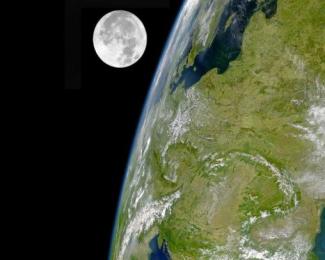 Верный спутник, ночей украшенье, 
Дополнительное освещенье. 
Мы, конечно, признаться должны: 
Было б скучно Земле без Луны!
Марс — четвертая планета Солнечной системы. Названа именем бога войны — Марса. Марс — единственная похожая на Землю планета тем, что имеет четыре времени года, ледяные полярные шапки и каналы, напоминающие высохшие русла рек. До того как ученые узнали, что на Марсе нет жизни, люди верили, что там живут загадочные существа — марсиане.
А во тьме,
Горя багровым светом, 
Из глубин Космического льда 
Смотрит Марс — 
Безлюдная планета, 
Хмурая военная звезда.

(С. Золотцев)
Юпитер — пятая планета от Солнца, названная в честь самого главного римского бога — Юпитера. Это самая большая планета Солнечной системы. Она настолько велика, что все остальные планеты могли бы поместиться в нее. Юпитер —- гигантский шар, состоящий из жидкости и газа.
Юпитер - царь планет! В тельняшке облаков Вращаться не спешит - Уж нрав его таков! Двенадцать на Земле, А здесь лишь год пройдет! Уж очень он тяжел И медленно плывет. 
А на груди его Есть «красное пятно». Откуда появилось? Пока не решено! А если б мы с тобой Вдруг оказались там, То весил бы ты там Полсотни килограмм! А наступить ногой Так просто невозможно, Ведь жидкая планета, И утонуть в ней можно!
Сатурн — шестая планета Солнечной системы. Названа в честь бога Сатурна, отца Юпитера. Сатурн — это большой шар, состоящий из жидкости и газа. Планета известна своими великолепными кольцами. Каждое из колец Сатурна состоит из газов, частиц льда, камней и песка.
У каждой планеты есть 
что-то свое, 
Что ярче всего отличает ее. 
Сатурн непременно узнаешь 
в лицо — 
Его окружает большое кольцо. 
Оно не сплошное, из разных 
полос.
Ученые вот как решили вопрос: 
Когда-то давно там замерзла 
вода, 
И кольца Сатурна из снега и 
льда.

(Р. Алдонина)
Уран — седьмая планета от Солнца. Названа в честь отца Сатурна — Урана. Это единственная планета Солнечной системы, которая вращается вокруг Солнца, как бы лежа на боку. Ее называют «лежачая планета».
Здесь холодные миры. Света нет и нет жары. Вечная зима и ночь... Захотелось сразу прочь. 
Скован льдом Уран, Нептун, И на Плутоне колотун! Без атмосферы, по всему, Жить невозможно никому!
Нептун — восьмая планета от Солнца. Названа в честь римского бога моря — Нептуна, потому что она холодная и синяя. Это громадный шар, состоящий из газа и жидкости. Нептун можно увидеть только в телескоп. На поверхности планеты дуют самые сильные ветры в Солнечной системе, развивающие скорость свыше 2000 км/ч, это в 2 раза быстрее, чем скорость реактивного лайнера.
Плутон — девятая (самая удаленная) планета от Солнца. Названа в честь бога подземного мира. Нам очень мало известно о Плутоне, поскольку к нему не посылали автоматических станций.
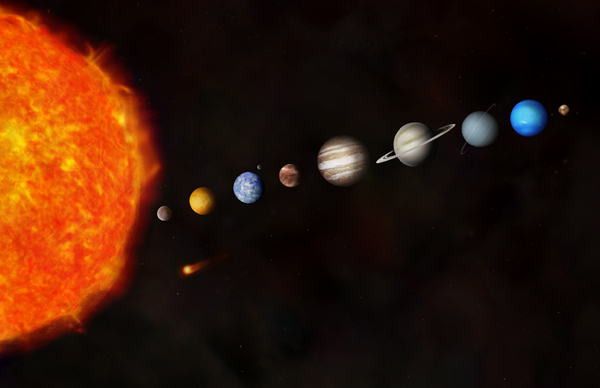 По порядку все планеты
Назовет любой из нас:
Раз — Меркурий,
Два — Венера,
Три — Земля,        
Четыре — Марс.
Пять — Юпитер,
Шесть — Сатурн,
Семь — Уран,
За ним – Нептун.
Он восьмым идет по счету
А за ним уже, потом,
И девятая планета
Под названием Плутон.

(А. Хайт)
В презентации использованы материалы:
Паникова Е.А., Инкина В.В. Беседы о космосе. 
Методическое пособие. — М.: ТЦ Сфера, 2010

Расскажите детям о космосе. Карточки для занятий в детском саду и дома
http://www.intelkot.ru
images.yandex.ru › планеты солнечной системы
Автор презентации: Васильева Людмила
Саратов
2011г.